Ұйғыр ауданының Бахар ауылдық округінің 2022-2025 жылдарға арналған Азаматтық бюджеті
Ұйғыр ауданының Бахар ауылдық округінің 2022-2025  жылдарға арналған бюджеті
Елді мекендердегі көшелерді жарықтандыру (мың.тенге)
2022 ж    2023 ж    2024 ж       2025ж
1154,0      1540,0    1820,0        2000,0
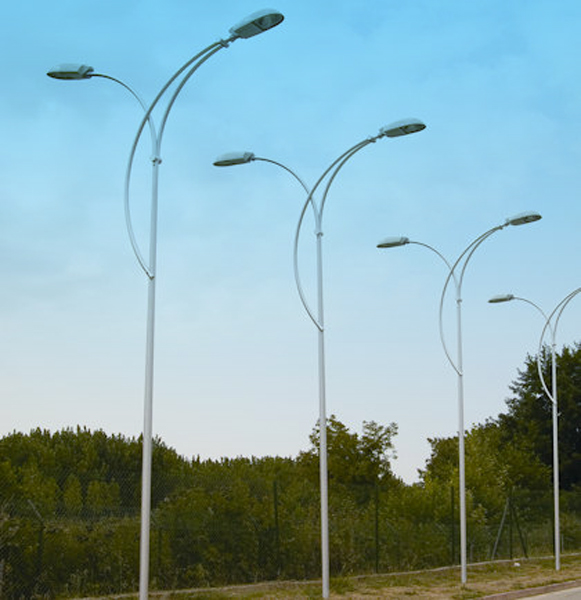 Бахар ауылының санитариясын қамтамасыз ету (мың.теңге)  Елді мекендердің санитариясын қамтамасыз    ету(млн.теңге)
2022 жыл      2023 жыл      2024 жыл
 965,0	      1120, 0           1450,0
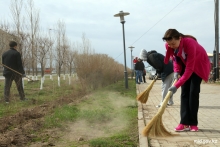 Елді мекендерді абаттандыру мен көгалдандыру 	(мың.теңге)
2022 жыл    2023 жыл     2024 жыл     2025 жыл
 6840,0	       3920,0     4450,0             5000,0
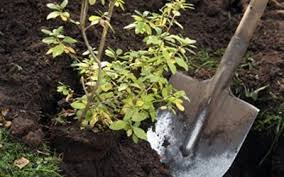